Prioritization and Implementation Methodology
Dinuka Perera
Agenda
Prioritization of projects
Implementation methodology
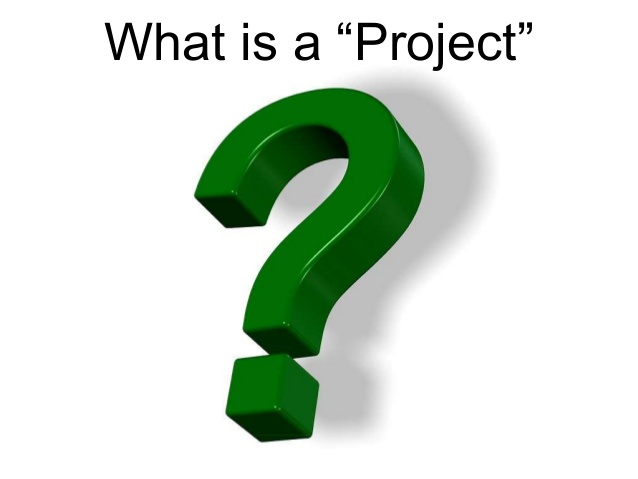 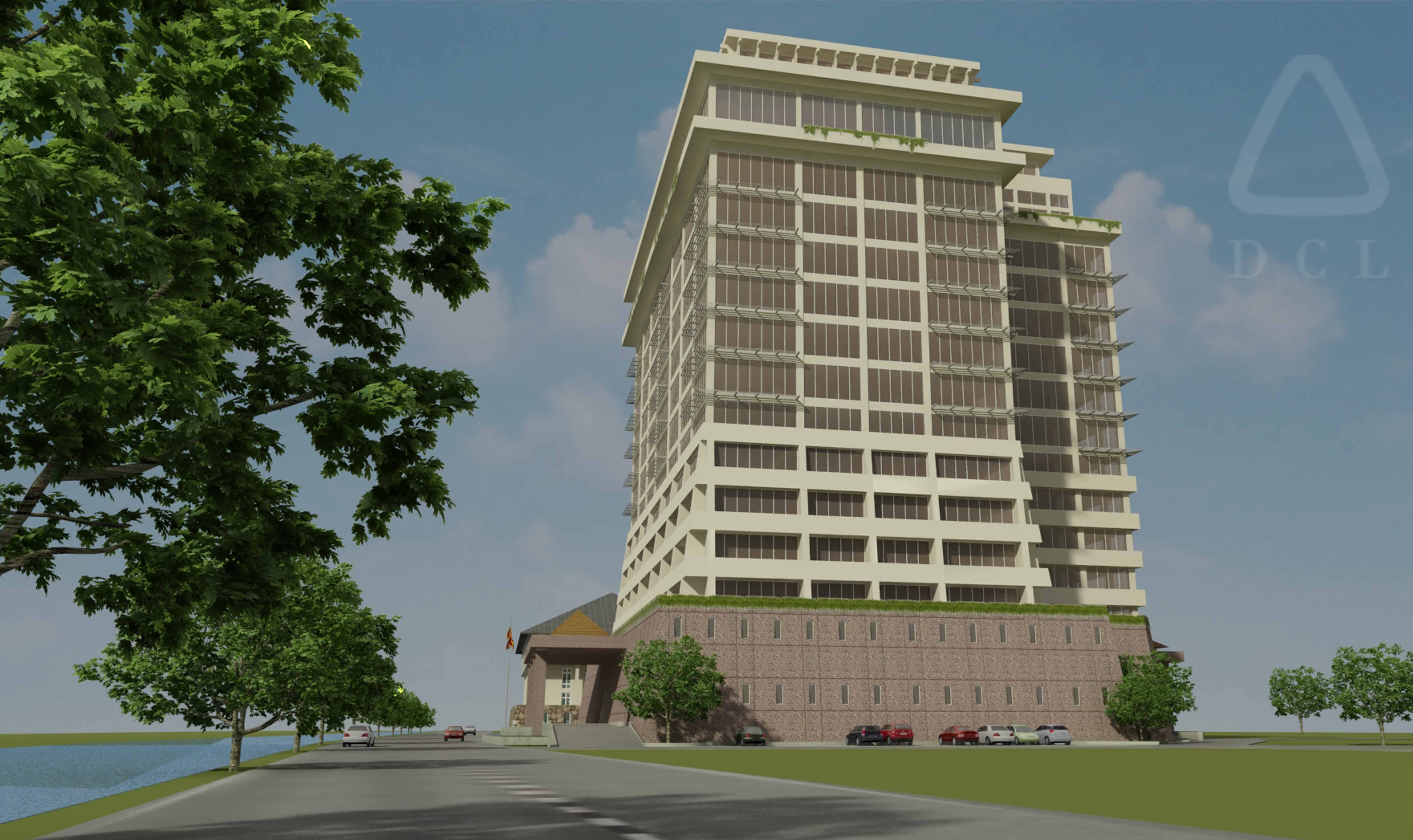 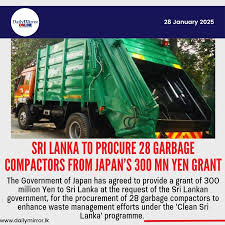 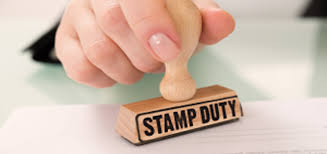 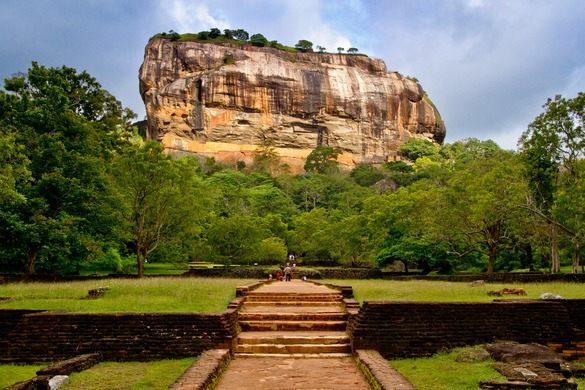 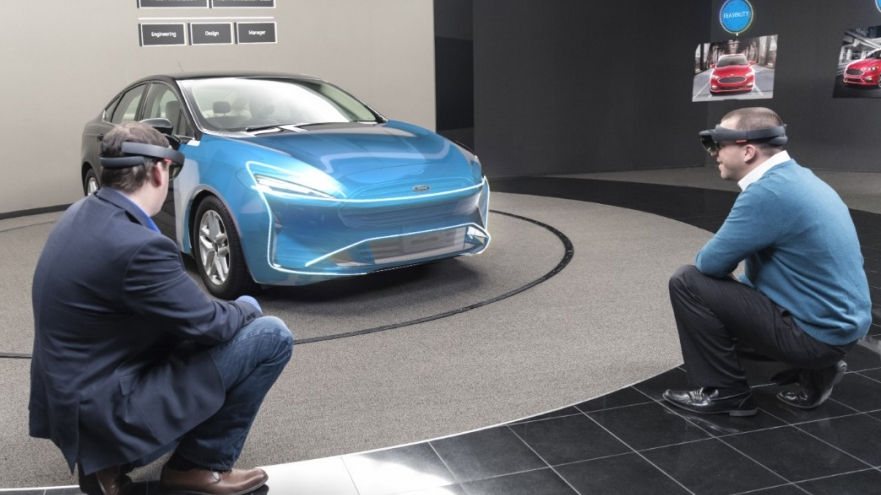 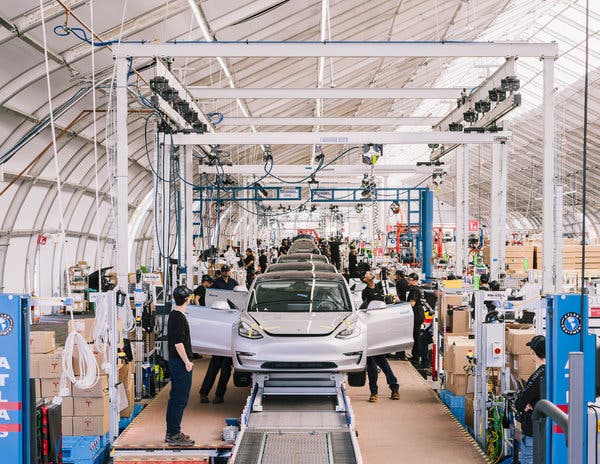 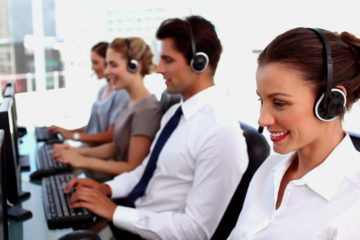 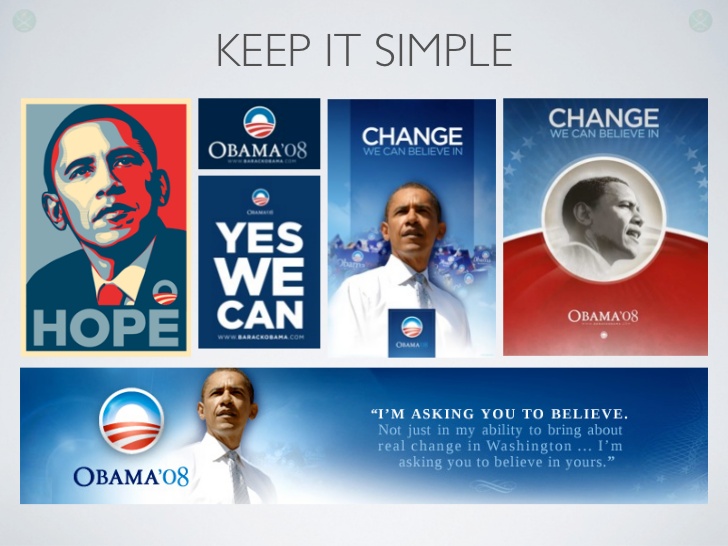 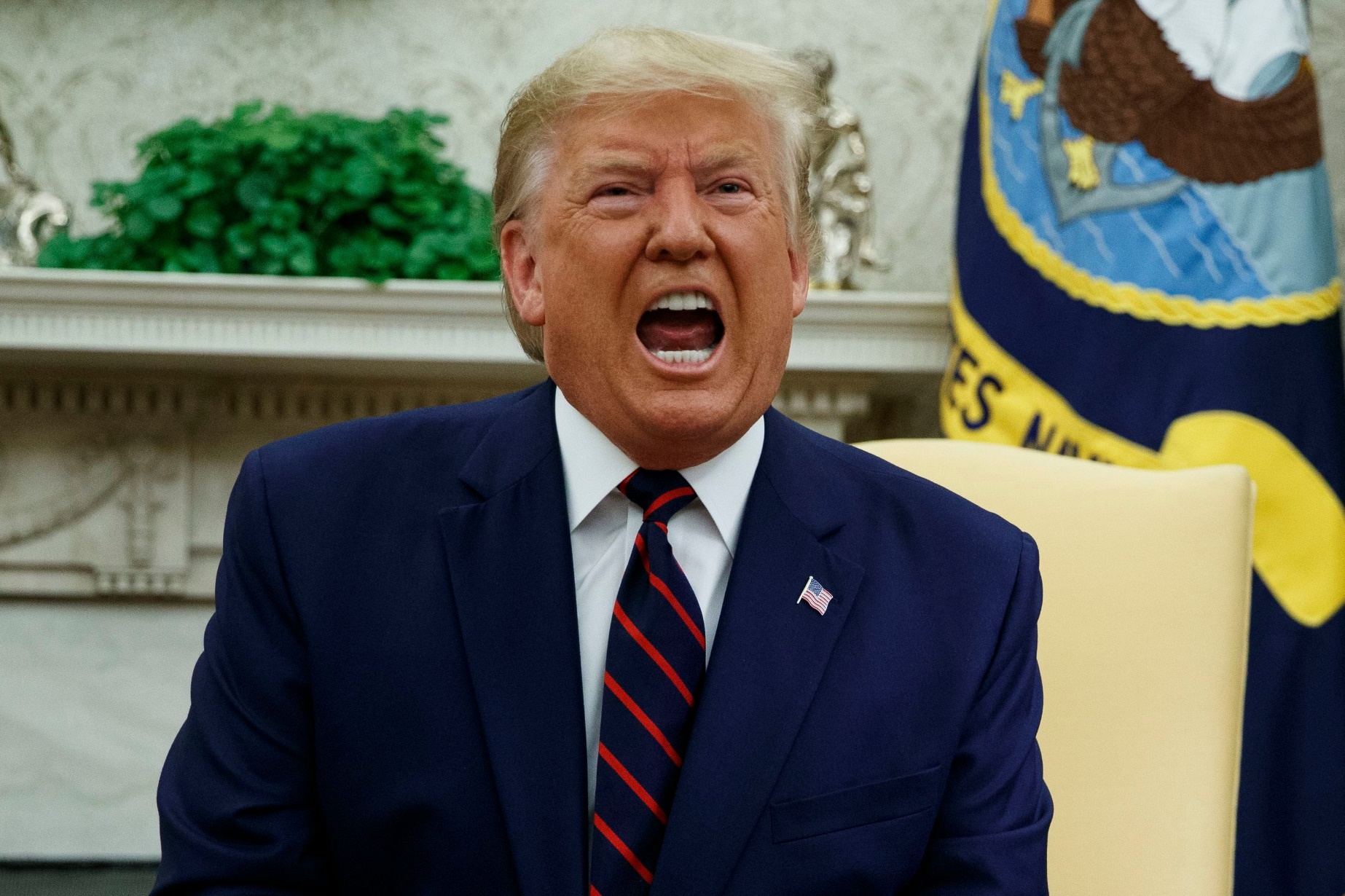 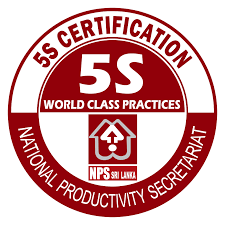 A project…
Seeks to create a new situation in your organization from the current one
Greater the difference between current and new situations;
Greater the degree of change
Greater the degree of resistance
Greater the likelihood of failure
Therefore, look at projects which have a manageable degree of change
Using a ‘Decision Framework’ to decide on a project
Impact
Visibility
Value
Usage
Urgency
Alignment
Feasibility
Availability of Technology
Ease of Implementation
Cost
User Acceptance
Synergy
Aligning with Infrastructure
Aligning with Standards
Aligning with Localization
Decision Framework -> Impact -> Visibility
Decision Framework -> Impact -> Value
No. of transactions
Decision Framework -> Impact -> Usage
Critical needs expressed
Decision Framework -> Impact -> Urgency
Policies of government
Decision Framework -> Impact -> Alignment
Proven Technology

Local Support
Decision Framework -> Feasibility -> Availability of Technology
People
Process
Technology
Policies of the organization
Leadership
Time Frame
Decision Framework -> Feasibility -> Ease of Implementation
Business Models

Public ~ Private Partnerships (PPP)
Build, Operate, Transfer (BOT) Ex: LGN
Build, Own, Operate, Transfer (BOOT)
Build, Own, Operate (BOO) Ex: GIC
Buy, Build, Operate (BBO)
Decision Framework -> Feasibility -> Cost
Any foreseeable resistance

Extent of ICT usage

ICT, Internet Awareness
Decision Framework -> Feasibility -> User Acceptance
ICT Infrastructure and ICT Usage
Openness for Administrative Reforms
ICT Professional Staff
Leadership initiative and support
Senior management support
Availability of funding
Decision Framework -> Feasibility -> Organizational Readiness
Leveraging on existing systems (ie LGN)
Decision Framework -> Synergy-> Aligning with Infrastructure
Adoption Standards (ie. LIFe, SOA)
Decision Framework -> Synergy-> Aligning with Standards
Aligning with Sinhala Unicode

Aligning with Tamil Unicode
Decision Framework -> Synergy-> Aligning with Localization
Example – Project to streamline the stamp duty collection
Example – Project to streamline the stamp duty collection
Rule of thumb: If the Grand Total is more than 5.0, go for the project
Implementation Methodology
A temporary endeavor undertaken to create a unique product, service or result

Projects should be differentiated from ‘Operational Work’

Operations are ongoing and repetitive, while projects are temporary and unique
Project
Implementation methodology
How do we face challenges in implementing projects within the government?
Project Implementation in Government
In some instances, project delivery may not be the same in Government compared to private sector
You may not have a dedicated project manager or a project team
It is likely that you would have a project champion
You may be the ‘live wire’ between the vendors and the government
Managing the expectations of the internal users
Maintaining the interest and commitment of internal staff towards the project
Balancing the requirements of the system
Signing off internal deliverables on time
Procurement activities
Challenges - Internal
Managing the external stakeholders (ie vendors, other interested groups)
Ensuring the quality of deliverables
Ensuring the timelines are adhered by
Ensuring goodwill between external and internal stakeholders
Challenges - External
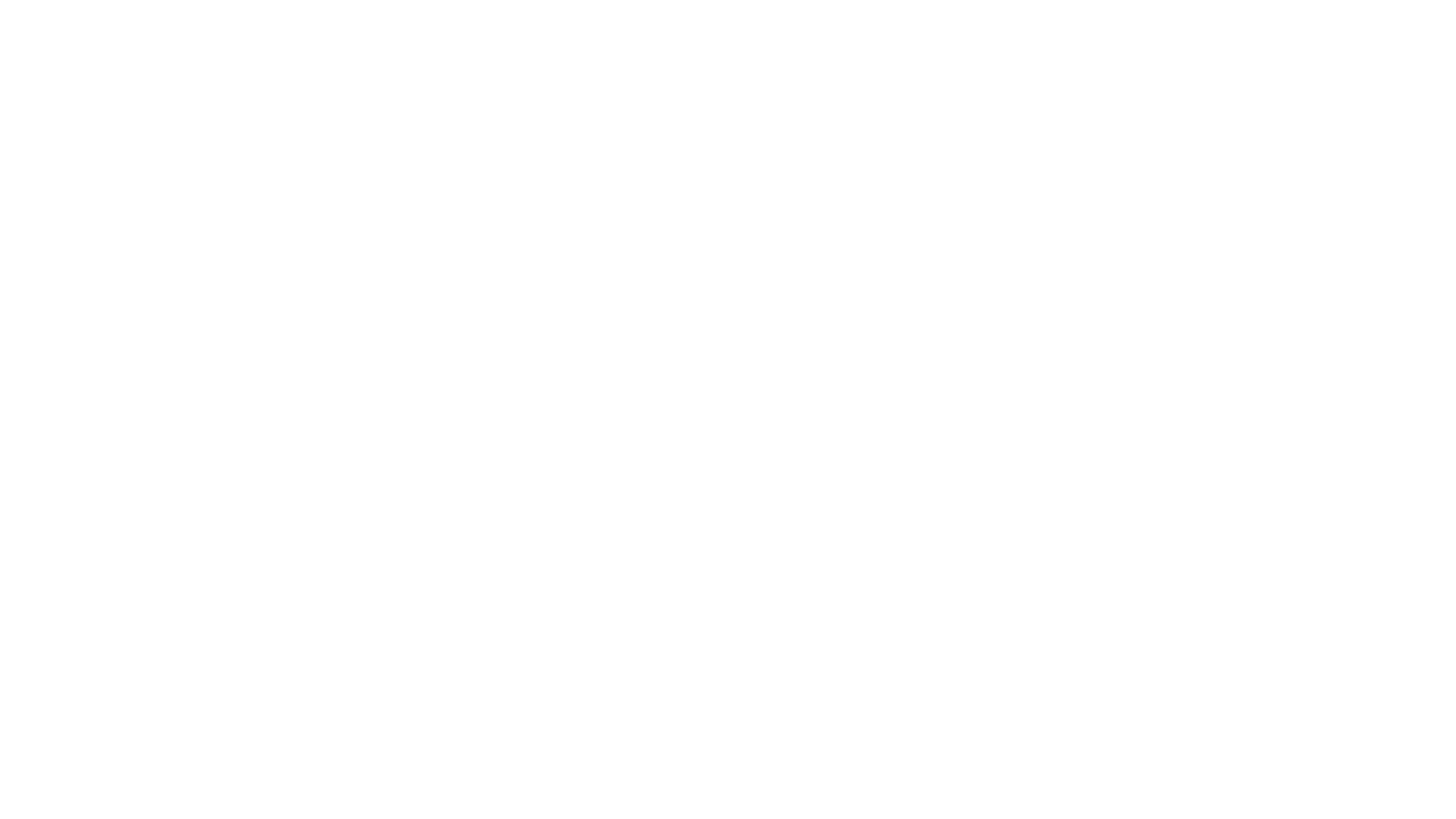 Methodology
Select a project using the Decision Framework
Form a Project Governance Team
Appoint a Project Champion (official responsible for leadership)
Identify a core Project Team (even if not dedicated full-time)
Define roles and responsibilities
Develop a Project Schedule
Set milestones, deliverables, and timelines.
Develop a RACI (Responsible, Accountable, Consulted, Informed)
Project Execution and Implementation
Maintain clear communications between all stakeholders
Monitor and track deliverables
Testing and User Acceptance – could be challenging
Officially launch the project
Celebrate the success!
Good communication skills
Good interpersonal skills
Good negotiation skills
Self confidence
Perseverance
Commitment
Integrity
Courage
“No matter what comes your way, never give up until you deliver your project successfully”
Skills / Traits
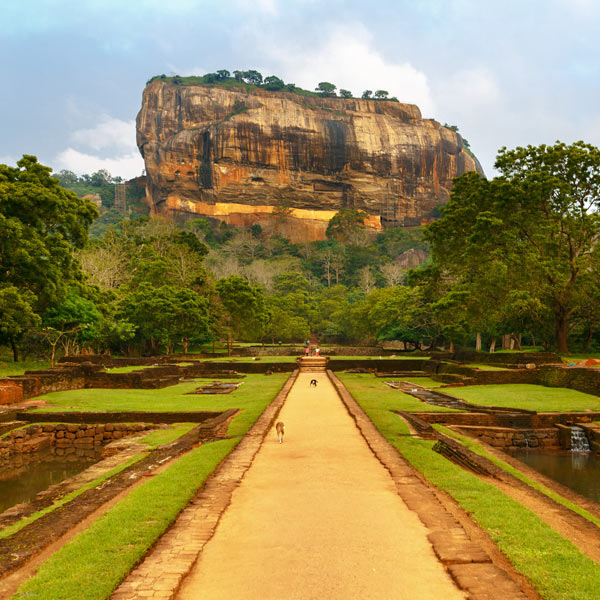 You 
get 
to 
decide 
the 
legacy 
that 
you 
leave
behind
Thank you…
Dinuka PereraDeputy Chief Executive Officer (DCEO)
LankaPay Pvt Ltd.